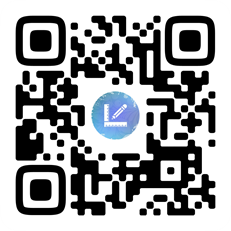 Проведение государственной кадастровой оценки зданий, помещений, сооружений, объектов незавершенного строительства, машино-мест 
на территории Архангельской области в 2023 году
Общее количество объектов оценки составило 834 131
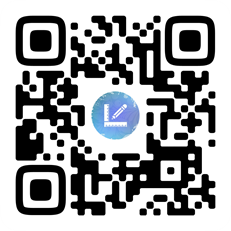 проект отчета о результатах государственной кадастровой оценки объектов капитального строительства размещен на официальном сайте ГБУ АО «АрхОблКадастр» https://29bti.ru/ с возможностью скачивания с целью ознакомления с результатами кадастровой стоимости и представления замечаний
Размещение проекта отчета о результатах государственной кадастровой оценки объектов капитального строительства
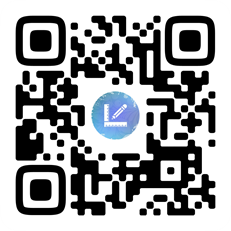 проект отчета о результатах государственной кадастровой оценки объектов капитального строительства размещен в Фонде данных государственной кадастровой оценки с возможностью скачивания с целью ознакомления с результатами кадастровой стоимости и представления замечаний
Размещение проекта отчета о результатах государственной кадастровой оценки объектов капитального строительства
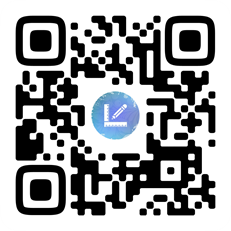 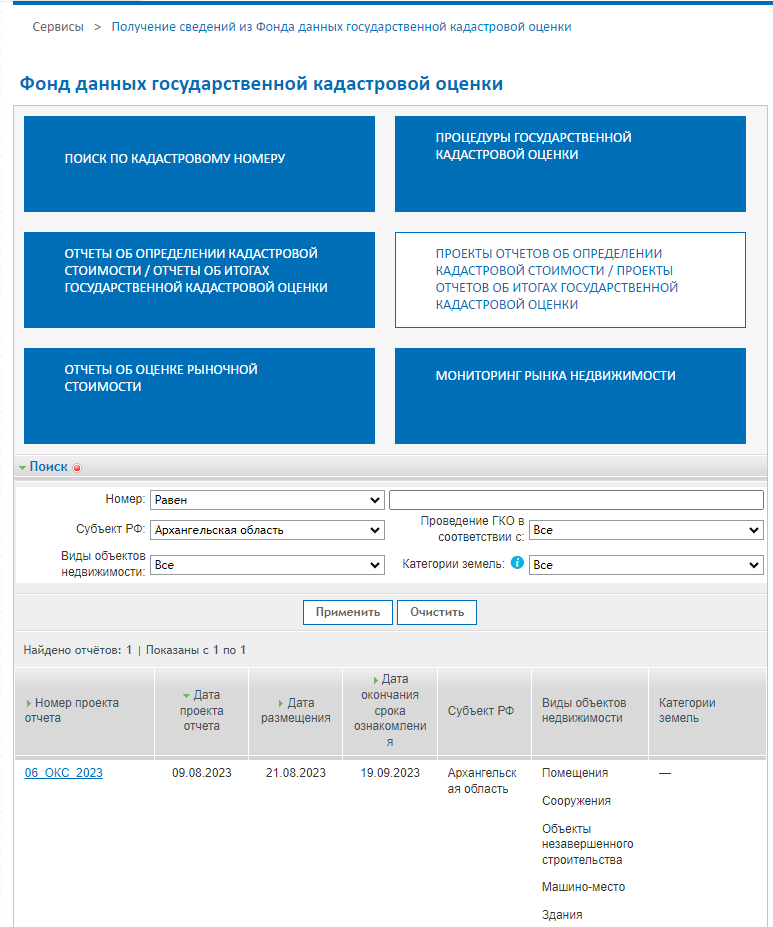 Рассмотрение замечаний к проекту отчета
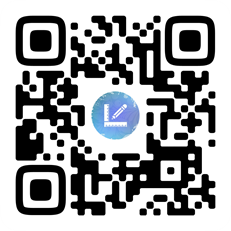 Срок представления замечаний с 21.08.2023 по 19.09.2023
Рассмотрение замечаний к проекту отчета

- Статья 14 Федерального закона от 03.07.2016 № 237-ФЗ «О государственной кадастровой оценке» 
- Глава XII приказа Росреестра от 04.08.2021 № П/0336 «Об утверждении Методических указаний о государственной кадастровой оценке»
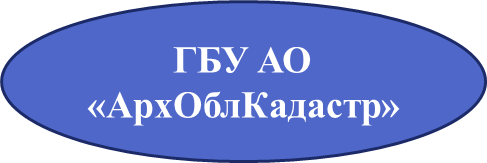 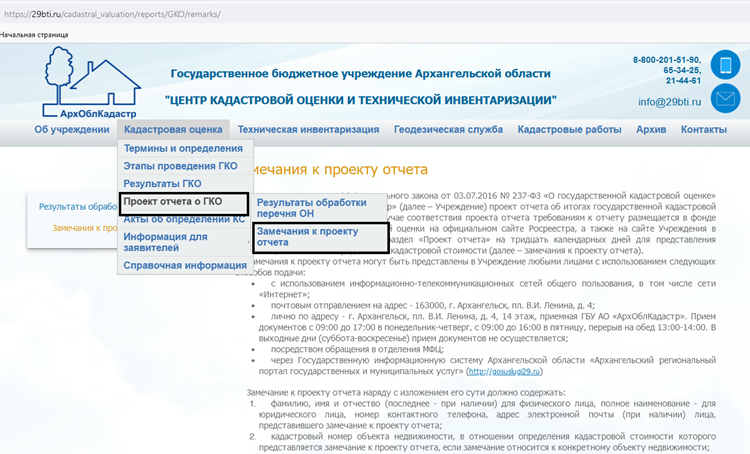 Сайт ГБУ АО «АрхОблКадастр» (https://29bti.ru/)
1. Подробная информация о способе подачи;
2. Содержание замечаний;
3. Ссылки на НПА
Сроки размещения проекта отчета о результатах ГКО
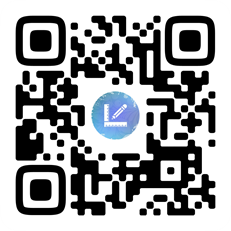 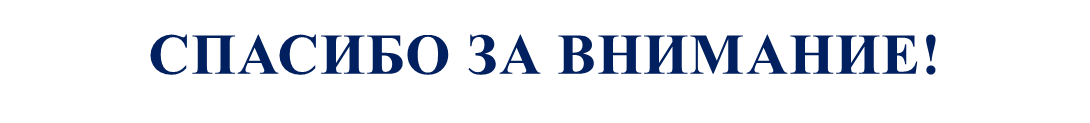